Министерство образования и науки Республики Казахстан
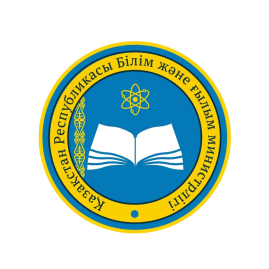 Правила 
конкурсного замещения руководителей государственных учреждений среднего образования
В ПРИКАЗ МОН РК № 57 от 21 февраля 2012 года
с внесенными изменениями № 619 от 13 декабря 2017 года
Май 2018 года
Кандидат на занятие вакантной должности
Согласно стандарту госуслуг подает документы
1- этап  Конкурсная комиссия при органе управления образования
Проводит оценку документов
Направление
2
-
э
т
а
п
Попечительский совет
Проводит собеседование
Положительный
результат
Направляет протокол заседаниия
3-этап:  УО области на согласование
Проводит тестирование и собеседование
Тестирование на знание законодательства, педагогики, психологии  (пороговый уровень- 50% по каждому направлению)
Проводит собеседование
Допускается к собеседованию
4- этап:  Конкурсная комиссия
Принимает решение
ПРЕДЛАГАЕМЫЕ ДОПОЛНЕНИЯ
26. Тестирование проводится в режиме онлайн в последнюю среду каждого месяца.

27. Организацию тестирования проводят областные, городов Астана и Алматы управления образования.

28. Областные, городов Астана и Алматы управления образования определяют место проведения тестирования.

29. Время начала тестирования – 10.00 часов (по времени Астаны). 
По завершении времени, выделенного на тестирование, программное обеспечение автоматически закрывается.

30. Формируются коды правильных ответов.

31. При прохождении тестирования кандидату предлагается 90 вопросов:
- на знание нормативных правовых актов – 70 вопросов;
по основам педагогики и психологии – 20 вопросов.

32. Общее время тестирования – 135 минут.
ПРЕДЛАГАЕМЫЕ ДОПОЛНЕНИЯ
33. Кандидаты подают заявление на имя председателя Конкурсной комссии при органе управления образования, объявившем конкурс (далее – Комиссия), по форме согласно приложению 1 к настоящим Правилам.

34. Управления образования областей, городов Астана и Алматы формируют список кандидатов, участвующих в тестировании, по форме согласно приложению 2 к настоящим Правилам.

35. Контроль над подготовкой компьютерных классов производят управления образования областей, городов Астана и Алматы. Компьютерные классы должны находиться в пределах одного здания (корпуса). Тестирование может проводиться на базе одного или нескольких организаций образования.

36. Кандидаты на должность руководителя государственных учреждений среднего образования запускаются в компьютерный класс по списку по одному на основании документа, удостоверящего личность.

37.  До начала тестирования ответственное лицо объясняет кандидатам правила поведения кандидатов на должность руководителя государственных учреждений среднего образования во время тестирования.
ПРЕДЛАГАЕМЫЕ ДОПОЛНЕНИЯ
38. При проведении тестирования кандидату не допускается выходить из аудитории без разрешения и сопровождения ответственного лица, переговариваться, пересаживаться с места на место, заносить в аудиторию и использовать шпаргалки, учебники и методическую литературу, калькулятор, фотоаппарат, мобильные средства связи.

39. Контроль над соблюдением технологии тестирования обеспечивают управления образования областей, г.г. Астана и Алматы.

40. По завершении тестирования в программном обеспечении кандидату на должность руководителя государственных учреждений среднего образования выдается результат тестирования.
49. Сроки назначения и увольнения на должность руководителя государственных учреждений среднего образования определяются индивидуальным трудовым договором между работодателем и работником.
ПРЕДЛАГАЕМЫЕ ИЗМЕНЕНИЯ